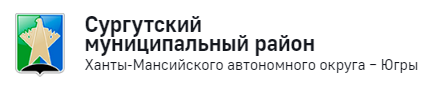 Анализ результатов ЕГЭ в динамике за 2018-2020 годы
Анализ проведения итогового сочинения (изложения) в 2017-2018, 2018-2019, 2019-2020 учебных годах в ОО
Анализ проведения итогового сочинения (изложения) в 2017-2018, 2018-2019, 2019-2020 учебных годах в ОО
При проведении итогового сочинения (изложения) в:
2017-2018 – из 777 обучающихся получили итоговый «незачет» - 11 человек
2018-2019 – из 739 обучающихся получили итоговый «незачет» - 11 человек
2019-2020 – из 797 обучающихся получили итоговый «незачет» - 23 человека
Образовательные организации, в которых ежегодно при написании итогового сочинения (изложения) обучающиеся получают итоговый «незачет»:
 - МБОУ «Солнечная СОШ №1»
- МБОУ «Лянторская СОШ №4»
- МБОУ «Лянторская СОШ №5»
- МБОУ «Нижнесортымская СОШ»
 
 
РЕКОМЕНДАЦИИ ДЛЯ ОО по подготовке к ИС (И) – 11:
1. Проанализировать на методическом объединение учителей-предметников по русскому языку, на педагогическом совете результаты итогового сочинения, типичные ошибки и задания, вызвавшие наибольшие затруднения у обучающихся, с целью подготовки обучающихся к написанию итогового сочинения в дополнительный период.
2. Разработать индивидуальный план работы с обучающимися, получившими «незачет» по итоговому сочинению и попавшими в «зону риска» по успешному прохождению государственной итоговой аттестации в основной период.
3. Провести корректировку индивидуальных образовательных маршрутов по ликвидации пробелов в знаниях обучающихся                                                                                                                                                                                                       
4. Уделять особое внимание на развитие коммуникативной компетенции обучающихся, обратить особое внимание на обучающихся, для которых русский язык для обучения является вторым (в 2019 году – 10 обучающихся).
5. Наметить пути устранения: 
- на уроках русского языка и дополнительных занятиях - работать над обогащением и точностью словарного запаса выпускников; 
- продолжить работу с обучающимися над совершенствованием навыков письменной речи, с использованием разнообразных синтаксических конструкций; 
- уделять больше внимания на выполнение коммуникативной задачи при ответе обучающихся, как на уроках, так и дополнительных занятиях
Количество обучающихся, получивших медали
 «За особые успехи в учении» (приказ Министерства образования и науки РФ от 23 июня 2014 г. N 685 "Об утверждении Порядка выдачи медали «За особые успехи в учении»)
Результаты учебного года (% получения аттестатов за курс среднего общего образования
Средний балл
Самые низкие средние баллы зарегистрированы в МБОУ Русскинская СОШ:
2018 год – 3,5 балла;
2019 год – 2,5 балла
Стабильные результаты (4,4 б.) зарегистрированы на протяжении двух лет в МБОУ Нижнесортымская СОШ.

Самый высокий средний балл (4,4 б.) зарегистрирован в 2018 году:
МБОУ Федоровская СОШ № 5;
МБОУ Солнечная СОШ № 1;
МБОУ Лянторская СОШ № 5

Самый высокий средний балл (4,8 б.) в 2019 году зарегистрирован в филиале МБОУ Солнечная СОШ № 1 Локосовская СШ

В соответствии с приказом Министерства просвещения РФ и Рособрнадзора от 15.06.2020 г. №297/655 ЕГЭ по математике (базовый уровень) в 2020 году не проводился.
Справочно:
Средний балл
Самые низкие средние баллы зарегистрированы:
2018 год – 27,0 б. (МБОУ Русскинская СОШ)
2019 год – 36,3 б. (филиал МБОУ Солнечная СОШ № 1 Локосовская СШ)
2020 год – 42,1 б. (МБОУ Федоровская СОШ № 2 с УИОП).

Самые высокие средние баллы зарегистрированы:
2018 год – 52,0 б. (МБОУ Солнечная СОШ № 1)
2019 год – 74 б. (филиал МБОУ Солнечная СОШ № 1 Сытоминская СШ)
2020 год – 70,0 б. (МБОУ Высокомысовская СОШ).

По сравнению с прошлым годом изменился средний балл в сторону уменьшения в следующих ОО:
МБОУ Федоровская СОШ № 2 на 11,6 б.;
МБОУ Белоярская СОШ № 3 на 9,4 б.;
МБОУ Нижнесортымская СОШ на 8,6 б.;
Справочно:
Средний балл
Самые низкие средние баллы зарегистрированы:
2018 год – 49,5 б. (МБОУ Русскинская СОШ)
2019 год – 46,4 б. (филиал МБОУ Солнечная СОШ № 1 Сайгатинская СШ)
2020 год – 56,8 б. (МБОУ Русскинская СОШ).

Самые высокие средние баллы зарегистрированы:
2018 год – 73,1 б. (МБОУ Лянторская СОШ № 6)
2019 год – 69,8 б. (МБОУ Лянторская СОШ № 6)
2020 год – 75,2 б. (МБОУ Белоярская СОШ № 3).

В 2020 году 
зарегистрирована динамика роста среднего балла в 13 образовательных организациях.
Справочно:
Средний балл
Самые низкие средние баллы зарегистрированы:
2018 год – 22,0 б. (МБОУ Белоярская СОШ № 3)
2019 год – 46,4 б. (филиал МБОУ Солнечная СОШ № 1 Сайгатинская СШ)
2020 год – 35,3 б. (МБОУ Барсовская СОШ № 1).

Самые высокие средние баллы зарегистрированы:
2018 год – 87 б. (МБОУ Угутская СОШ)
2019 год – 100 б. (МБОУ Федоровская СОШ № 5)
2020 год – 81,7 б. (МБОУ Федоровская СОШ № 2 с УИОП).
Справочно:
Средний балл
Самые низкие средние баллы зарегистрированы:
2018 год – 43,1 б. (МБОУ Лянторская СОШ № 5)
2019 год – 21,0 б. (филиал МБОУ Солнечная СОШ № 1 Локосовская СШ)
2020 год – 38,0 б. (МБОУ Высокомысовская СОШ).

Самые высокие средние баллы зарегистрированы:
2018 год – 64,8 б. (МБОУ Лянторская СОШ № 4)
2019 год – 61,0 б. (МБОУ Угутская СОШ)
2020 год – 70,5 б. (МБОУ Барсовская СОШ № 1).
Справочно:
Средний балл
Самые низкие средние баллы зарегистрированы:
2018 год – 37,0 б. (МБОУ Ляминская СОШ, филиал МБОУ Солнечная СОШ № 1 Локосовская СШ)
2019 год – 54,3 б. (МБОУ Нижнесортымская СОШ)
2020 год – 46,0 б. (МБОУ Лянторская СОШ № 3).

Самые высокие средние баллы зарегистрированы:
2018 год – 66,0 б. (МБОУ Федоровская СОШ № 1)
2019 год – 74,0 б. (МБОУ Солнечная СОШ № 1)
2020 год – 78,0 б. (МБОУ Лянторская СОШ № 4).

В 2020 году 
зарегистрирована динамика роста среднего балла в 2 образовательных организациях.
Справочно:
Средний балл
Самые низкие средние баллы зарегистрированы:
2018 год – 44,0 б. (МБОУ Солнечная СОШ № 1)
2019 год – 53,0 б. (МБОУ Угутская СОШ)
2020 год – 64,8 б. (МБОУ Нижнесортымская СОШ).

Самые высокие средние баллы зарегистрированы:
2018 год – 75,5 б. (МБОУ Лянторская СОШ № 6)
2019 год – 79,0 б. (МБОУ Лянторская СОШ № 4)
2020 год – 90,0 б. (МБОУ Ульт-Ягунская СОШ).

В 2020 году 
зарегистрирована динамика роста среднего балла в 8 образовательных организациях.
Справочно:
Средний балл
Самые низкие средние баллы зарегистрированы:
2018 год – 40,0 б. (филиал МБОУ Солнечная СОШ № 1 Сытоминская СШ)
2019 год – 42,0 б. (МБОУ Высокомысовская СОШ)
2020 год – 40,5 б. (филиал МБОУ Солнечная СОШ № 1 Сытоминская СШ).

Самые высокие средние баллы зарегистрированы:
2018 год – 76,3 б. (МБОУ Федоровская СОШ № 1)
2019 год – 69 б. (МБОУ Барсовская СОШ № 1)
2020 год – 85,0 б. (МБОУ Угутская СОШ).

В 2020 году 
зарегистрирована динамика роста среднего балла в 10 образовательных организациях.
Справочно:
Средний балл
Самые низкие средние баллы зарегистрированы:
2018 год – 44,9 б. (МБОУ Лянторская СОШ № 5)
2019 год – 38,0 б. (МБОУ Ульт-Ягунская СОШ)
2020 год – 33,0 б. (МБОУ Угутская СОШ).

Самые высокие средние баллы зарегистрированы:
2018 год – 55,1 б. (МБОУ Лянторская СОШ № 6)
2019 год – 63,0 б. (МБОУ Лянторская СОШ № 7)
2020 год – 61,0 б. (МБОУ Лянторская СОШ № 5).

В 2020 году 
зарегистрирована динамика роста среднего балла в 1 образовательной организации.
Справочно:
Средний балл
Самые низкие средние баллы зарегистрированы:
2018 год – 34,0 б. (МБОУ Ульт-Ягунская СОШ)
2019 год – 23,0 б. (МБОУ Ульт-Ягунская СОШ)
2020 год – 27,0 б. (филиал МБОУ Солнечная СОШ № 1 Сайгатинская СШ).

Самые высокие средние баллы зарегистрированы:
2018 год – 70,3 б. (МБОУ Нижнесортымская СОШ)
2019 год – 59,8 б. (МБОУ Белоярская СОШ № 1)
2020 год – 95,0 б. (МБОУ Барсовская СОШ № 1).

В 2020 году 
зарегистрирована динамика роста среднего балла в 5 образовательных организациях.
Справочно:
Средний балл
Самые низкие средние баллы зарегистрированы:
2018 год – 36,0 б. (МБОУ Русскинская СОШ)
2019 год – 32,2 б. (МБОУ Высокомысовская СОШ)
2020 год – 36,3 б. (филиал МБОУ Солнечная СОШ № 1 Сытоминская СШ).

Самые высокие средние баллы зарегистрированы:
2018 год – 62,0 б. (МБОУ Федоровская СОШ № 5)
2019 год – 62,0 б. (МБОУ Ляминская СОШ)
2020 год – 57,1 б. (МБОУ Федоровская СОШ № 5).

В 2020 году 
зарегистрирована динамика роста среднего балла в 2 образовательных организациях.
Справочно:
Средний балл
Самые низкие средние баллы зарегистрированы:
2018 год – 41,2 б. (МБОУ Солнечная СОШ № 1)
2019 год – 29,2 б. (МБОУ Белоярская СОШ № 1)
2020 год – 53,9 б. (МБОУ Федоровская СОШ № 5).

Самые высокие средние баллы зарегистрированы:
2018 год – 66,0 б. (МБОУ Лянторская СОШ № 5)
2019 год – 72,0 б. (МБОУ Лянторская СОШ № 5)
2020 год – 77,0 б. (МБОУ Ульт-Ягунская СОШ).

В 2020 году 
зарегистрирована динамика роста среднего балла в 3 образовательных организациях.
Справочно:
Рейтинг образовательных организаций по результатам ЕГЭ
2019год
2018 год
2020 год
По результатам ЕГЭ выстроен рейтинг общеобразовательных организаций.
Главное правило рейтинга — фиксация конкретных результатов.
На основе рейтинга образовательных организаций по результатам ЕГЭ МБОУ Федоровская СОШ № 5 в течении 2 лет показывает стабильные результаты.
Динамика снижения показателей результатов ЕГЭ зафиксирована в 3 образовательных организациях:
МБОУ Нижнесортымская СОШ;
МБОУ Федоровская СОШ № 2 с УИОП;
МБОУ Угутская СОШ.

Администрации и педагогам образовательных организаций необходимо оценить ключевые направления развития образования и скорректировать их. Определить показатели на год вперёд, что даст возможность школам спланировать тактику и стратегию своей работы.
Спасибо за внимание!